Symptômes fonctionnels et organiques
Cours de sémiologie-pharmacie
Pr Mekideche
Faculté de médecine UFAS 1
Introduction
La sémiologie est l’étude des signes des maladies (signes cliniques).

Les signes cliniques sont classés selon trois rubriques:
Signes fonctionnels (symptômes)
Signes généraux
Signes physiques
Signes fonctionnels: symptômes
Manifestations pathologiques ressenties par le malade: 
Manifestations subjectives (seul le patient peut les exprimer)
Motif de consultation
Principaux signes fonctionnels
Dyspnée: dys (difficile) et pnein (souffler)
Perception d’une gêne à la respiration
Dysphagie (phagein: manger): 
gêne lors de la déglutition des aliments
Principaux signes fonctionnels
Dysurie (ouron: urine):
 difficultés lors des mictions

Toux
Principaux signes fonctionnels
Douleur: fréquence +++
Des éponymes divers permettent de caractériser certains douleurs:
Précordialgies: douleurs situés dans la région thoracique en regard du cœur
Épigastralgie: douleurs au niveau de la région épigastrique
Principaux signes fonctionnels
Des éponymes divers permettent de caractériser certains douleurs:
Colique néphrétique: douleur située dans la région lombaire 
Arthralgies: douleurs articulaires
Otalgies: douleurs auriculaires
Principaux signes fonctionnels
Certaines douleurs ont des caractéristiques très précises permettant parfois de faire le diagnostic:
Principaux signes fonctionnels
Douleur de l’angine de poitrine : 
retro sternale,
irradiant le long du bras gauche et à la mâchoire inférieure, 
constrictive, 
survenant à l’effort
disparaissant à l’arrêt de l’effort
Douleur de l’angine de poitrine
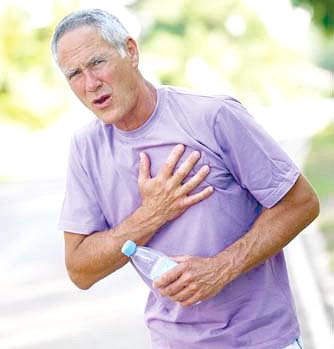 Principaux signes fonctionnels
Douleur pleurale: 
point de côté unilatéral,
apparition ou augmentation à l’inspiration profonde et à la toux
Principaux signes fonctionnels
Douleur ulcéreuse: 
siège à l’épigastre
sans irradiation, 
à type de crampe, 
postprandiale, 
calmée par les aliments 
périodique.
Douleur ulcéreuse
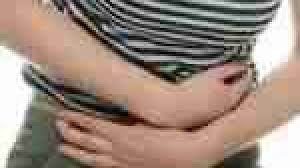 Principaux signes fonctionnels
Douleur de la colique néphrétique: 
douleur lombaire haute, 
unilatérale, 
irradiant vers le bas et en avant
accompagnée de signes urinaires
Douleur de la colique néphrétique
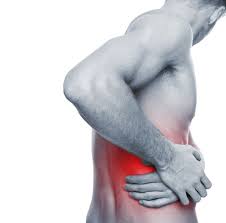 Principaux signes fonctionnels
Douleur de la colique hépatique: 
douleur épigastrique ou dans l’hypochondre droit,
irradiant dans l’épaule et l’omoplate droite,
à type de torsion, 
violente entrainant une inhibition respiratoire
Douleur de la colique hépatique
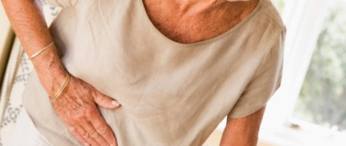 Signes généraux
Manifestations témoignant du retentissement de la maladie sur l’ensemble de l’organisme sans aucune caractéristique d’organe.
Fièvre
Fatigue ou asthénie
Anorexie 
Amaigrissement 

L’association asthénie, anorexie et amaigrissement définie l’altération de l’état général
Signes physiques
Signes constatés par le médecin lors de l’examen du patient (examen physique)

Sont classés en quatre familles selon les temps de l’examen physique: inspection, palpation, percussion et auscultation
Signes physiques
Inspection 
Anomalies des téguments: pâleur, cyanose (kuanos: bleu), ictère,  lésions cutanées
 Anomalies de la démarche: troubles neurologiques ou musculaires
Ictère
Lésions cutanées
Pâleur
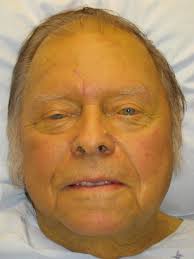 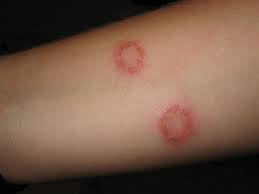 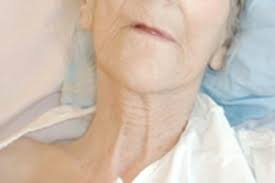 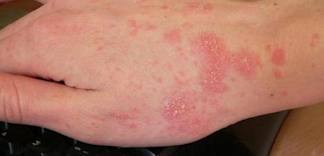 Cyanose
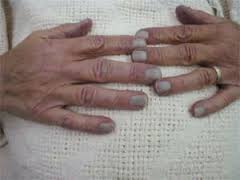 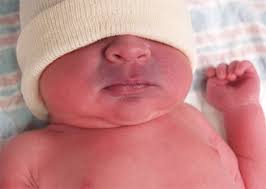 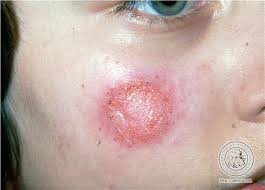 Signes physiques
Inspection 
Anomalies des téguments: pâleur, cyanose (kuanos: bleu), ictère,  lésions cutanées
 Anomalies de la démarche: troubles neurologiques ou musculaires
Signes physiques
Palpation 
Évaluer la trophicité de la peau et des muscles
Évaluer les différentes organomégalies et leurs caractères (megaleion: grandeur) : gros foie, grosse rate, adénopathies 
Existence d’une tuméfaction ou d’une tumeur palpable. 
Apprécier l’existence d’une douleur provoquée
Palpation
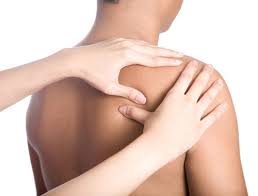 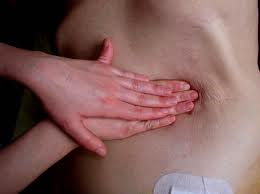 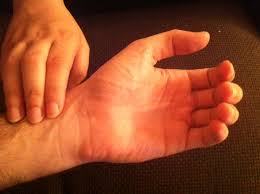 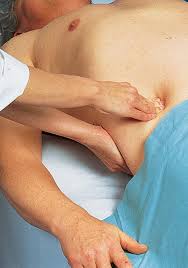 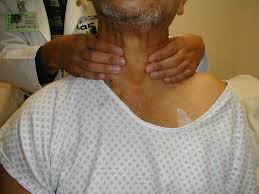 Signes physiques
Percussion 
Étude du son produit lorsqu’on frappe une partie du corps à l’aide des doigts (percuter le médius de la main gauche appliquée sur la partie examinée par l’index de la main droite
Percussion
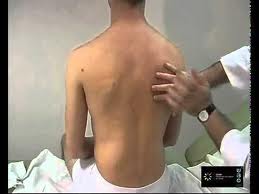 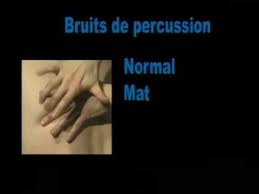 Signes physiques
Percussion 
 Diminution d’une sonorité normale: matité
 Apparition anormale d’une sonorité: tympanisme
Apparition anormale d’une matité
Signes physiques
Auscultation
Écoute des bruits de l’intérieur du corps à l’aide d’un stéthoscope
Intéresse poumon, cœur, artères et abdomen
Auscultation pulmonaire
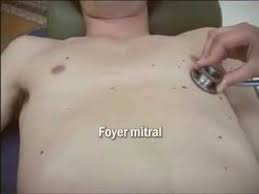 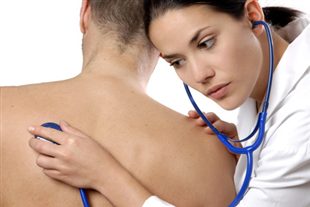 Auscultation cardiaque
Conclusion
L’ensembles des informations recueillies par le médecin auprès du malade par l’entretien (interrogatoire) et par l’examen physique constituent les signes cliniques qui doivent être complétés par les signes para cliniques (examens complémentaires)